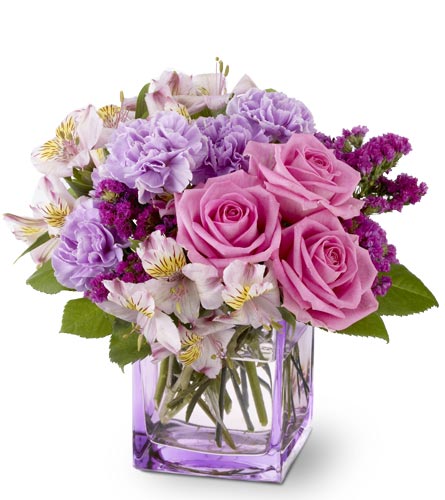 স্বাগতম
তোমরা কেমন আছো ?
শিক্ষক পরিচিতি
মোহাঃ আব্দুল আহাদ
প্রধান শিক্ষক
মহারাজপুর সরকারি প্রাথমিক বিদ্যালয়
সদর, চাঁপাইনবাবগঞ্জ
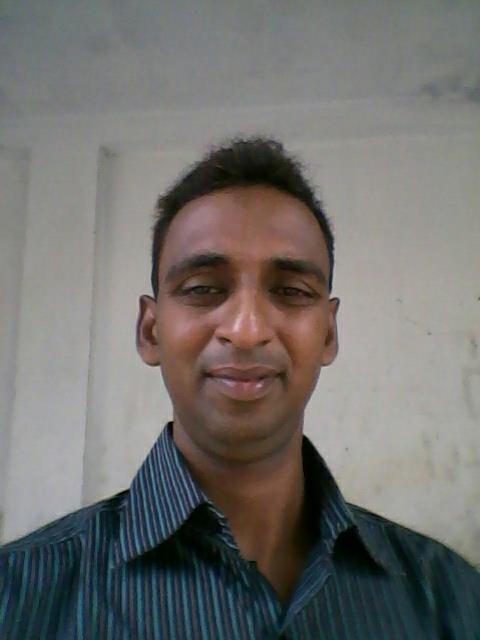 পাঠ পরিচিতি
শ্রেণিঃ- ৩য় 
বিষয়ঃ- গণিত
পাঠের শিরোনামঃ- চতুভুজ।
পাঠের অংশঃ- চতুর্ভুজ, আয়ত।
শিখণফলঃ-
১। চতুর্ভুজ সনাক্ত করতে পারবে।
২।আয়ত সনাক্ত করতে পারবে।
৩।বিভন্ন ধরনের চতুর্ভুজ ও আয়ত  এর মধ্যে পার্থক্য নির্দেশ করতে পারবে।
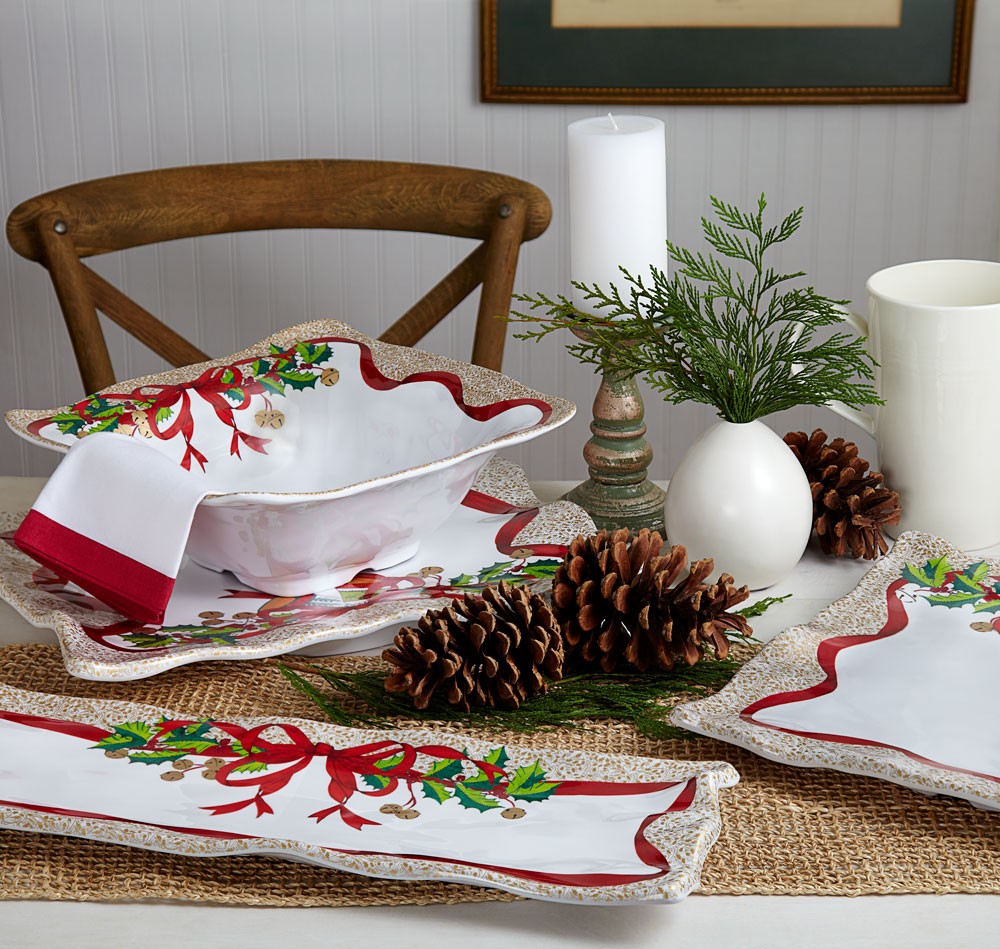 আবেগ সৃষ্টি ও পূর্বজ্ঞান যাচাই
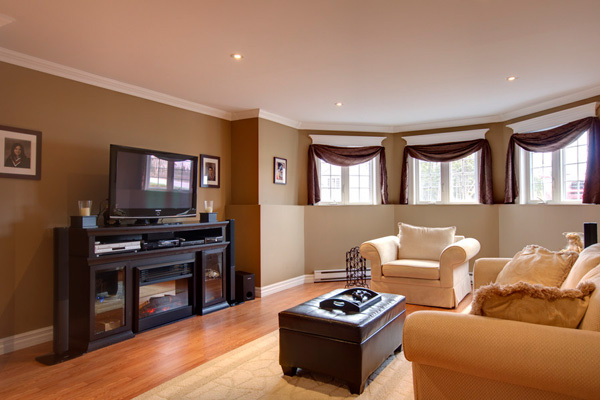 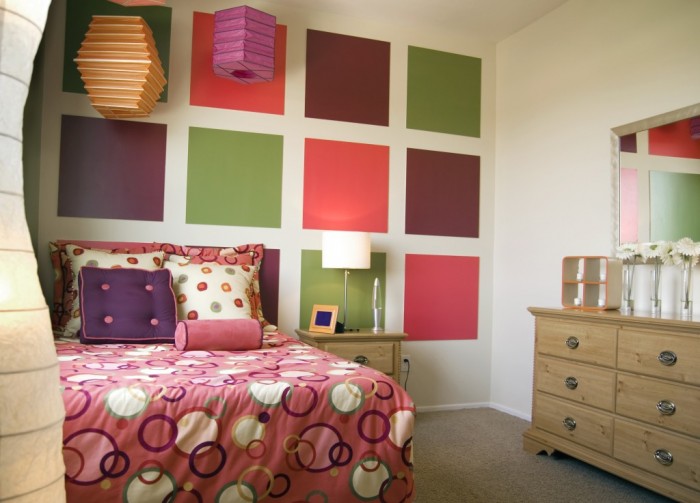 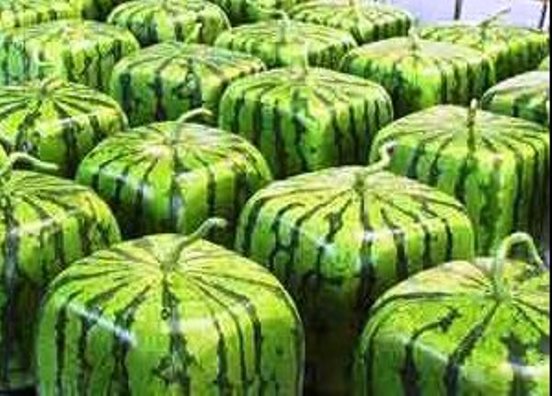 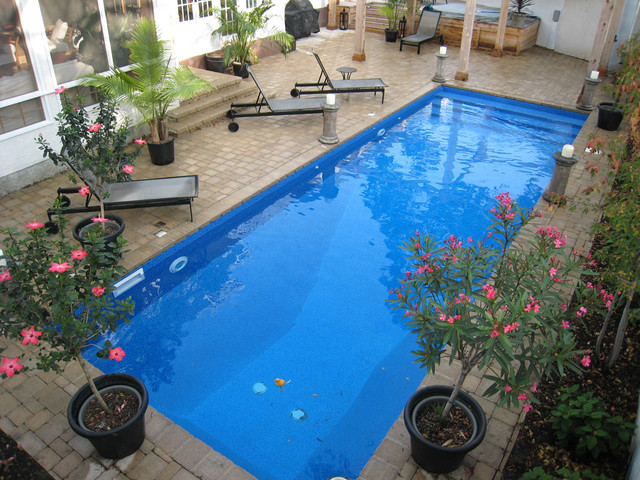 পাঠের শিরোনাম
চতুর্ভুজ
উপস্থাপের ধাপ
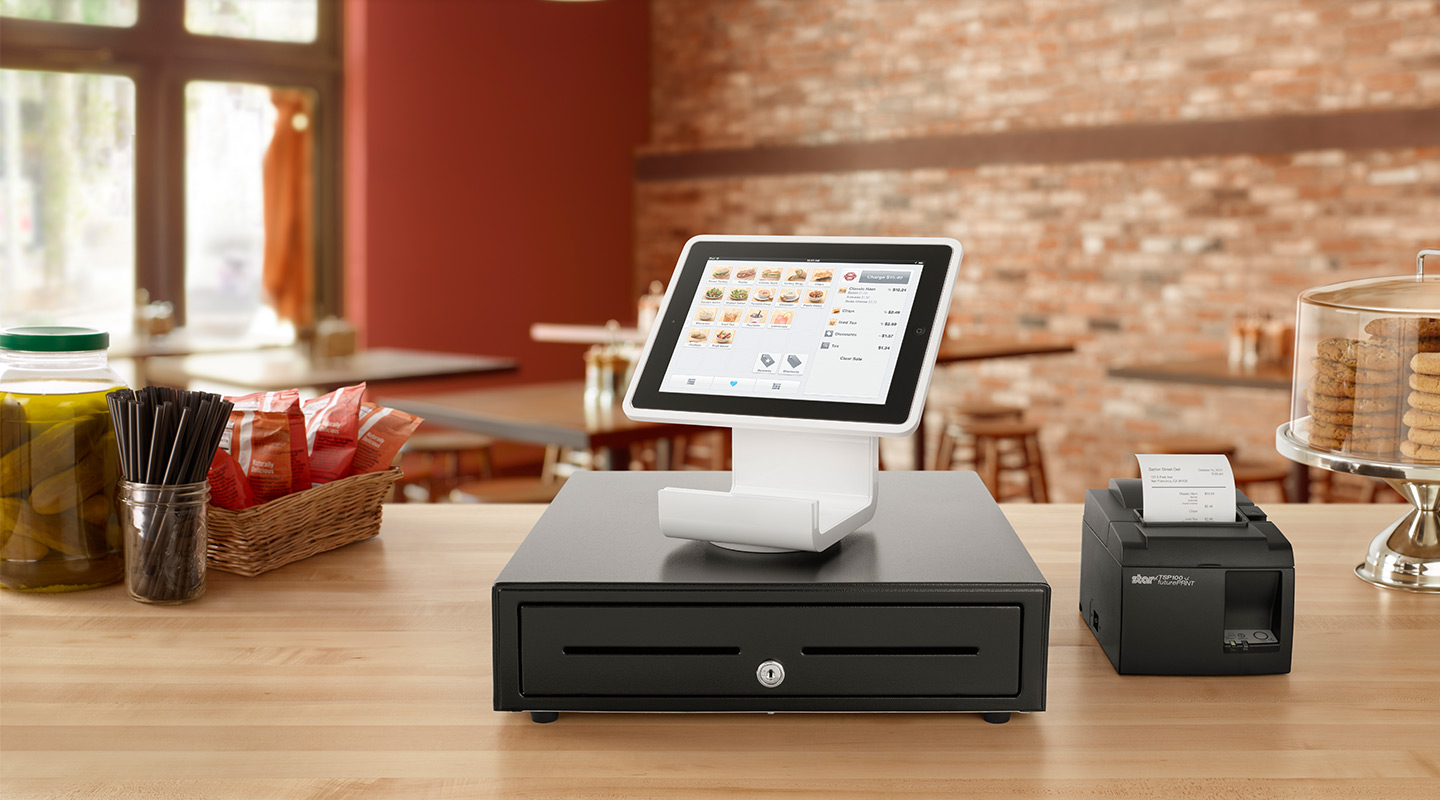 চতুর্ভুজ
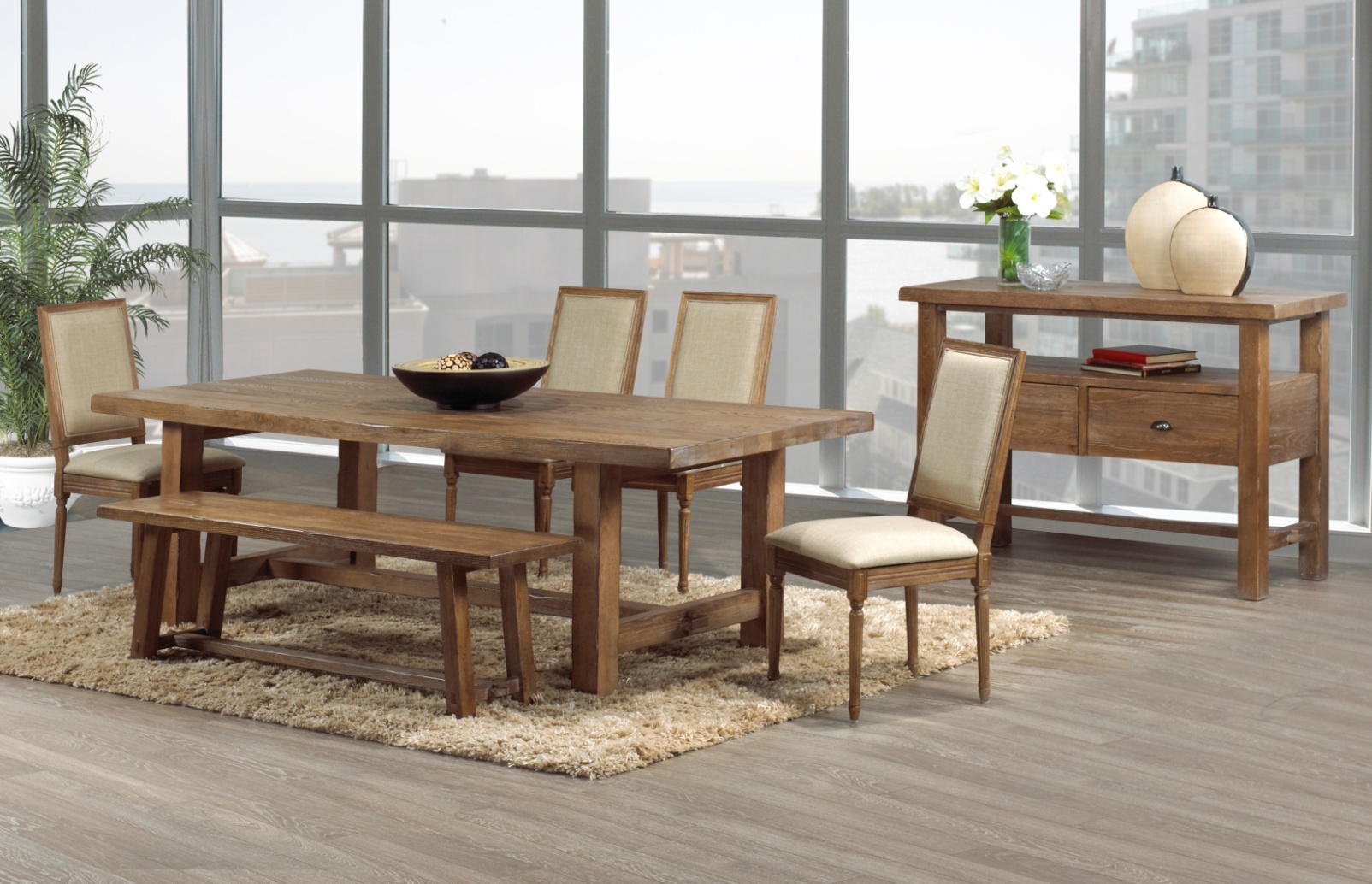 আয়ত
বিভিন্ন ধরনের চতুর্ভুজ
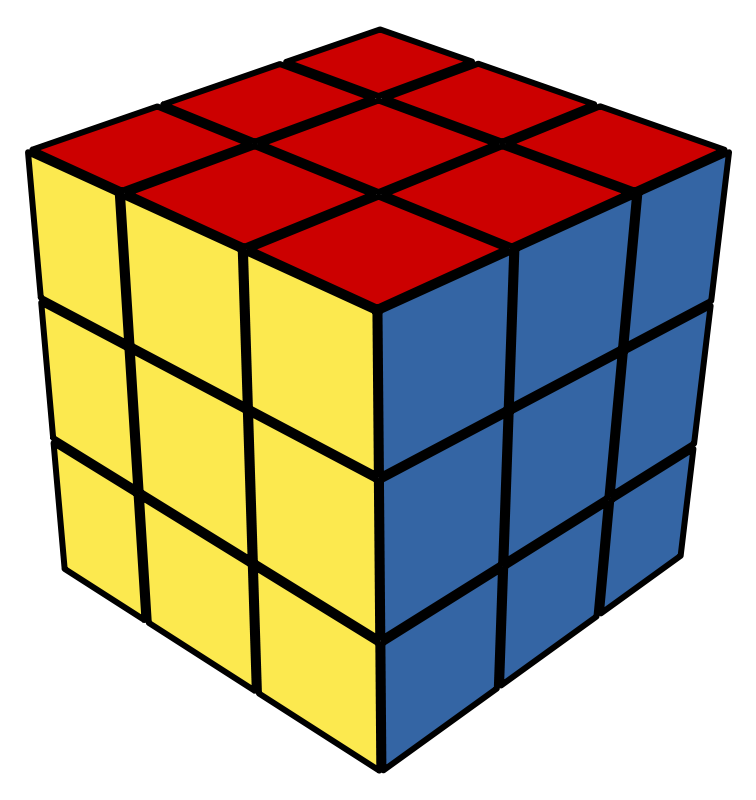 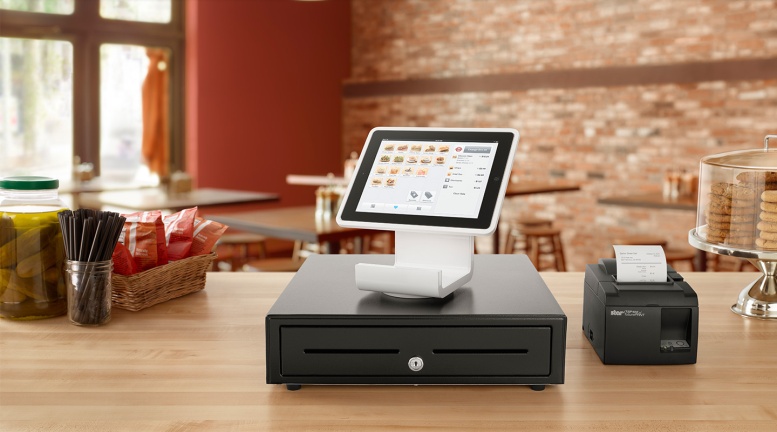 বিভিন্ন ধরনের আয়ত
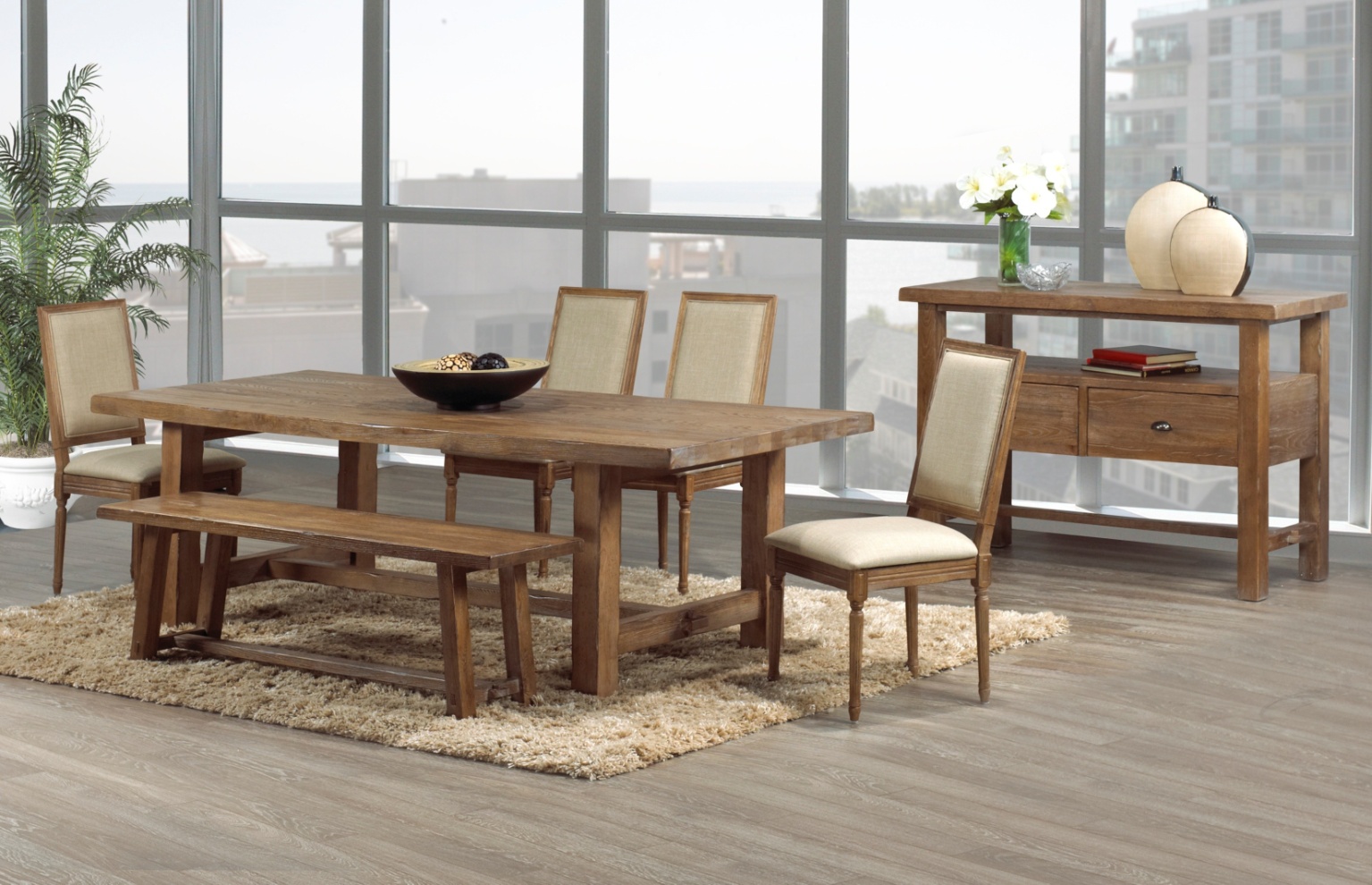 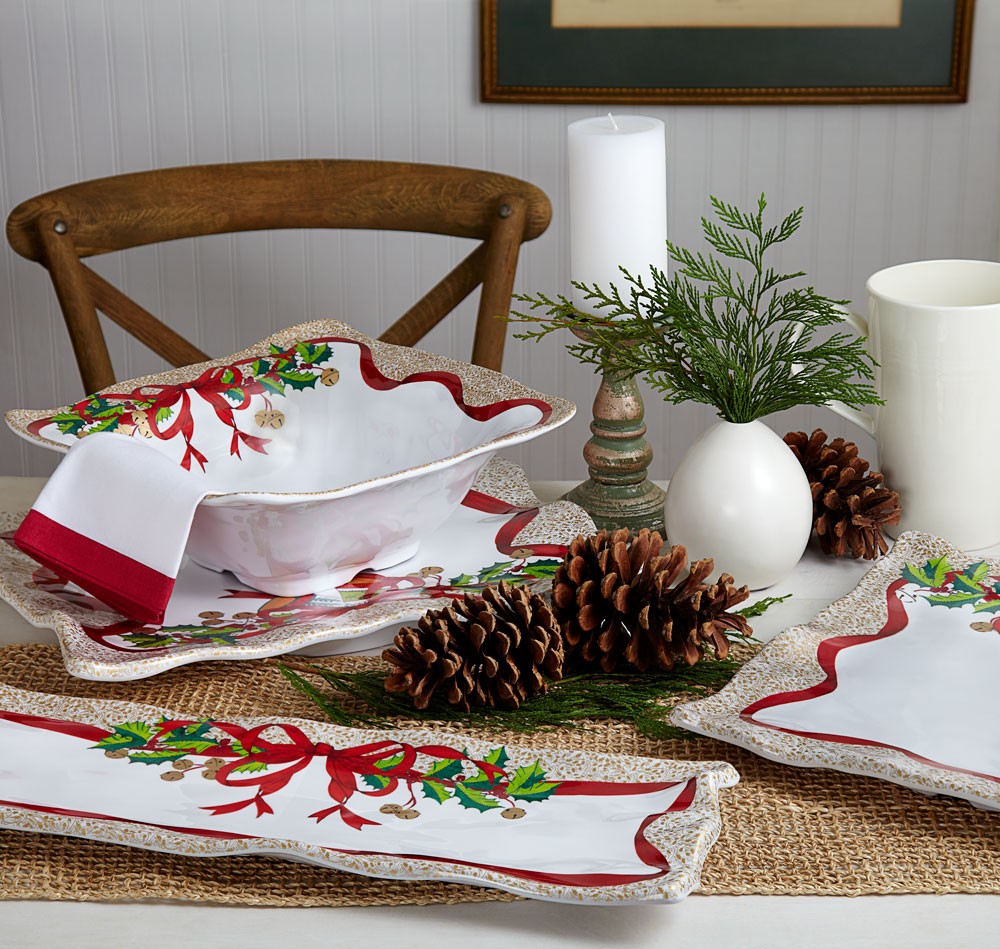 মিল করণ
আয়ত
বৃত্ত
ত্রিভুজ
চতুর্ভুজ
চতুর্ভুজ ও আয়তে গোল দাগ দাও
পাঠ্য বই এর সাথে সংযোগ স্থাপন
ভিডিও
দলীয় কাজ
লাল দল
মিল করন (চতুর্ভুজ)
ঃ
-
মিল করন  (আয়ত)
হলুদ দল
সবুজ দল
ঃ
চতুর্ভুজ ও আয়ত খুঁজে বের কর
মূল্যায়ন
১।ছবি ও ভিডিও
২। প্রশ্নোত্তর এর মাধ্যমে
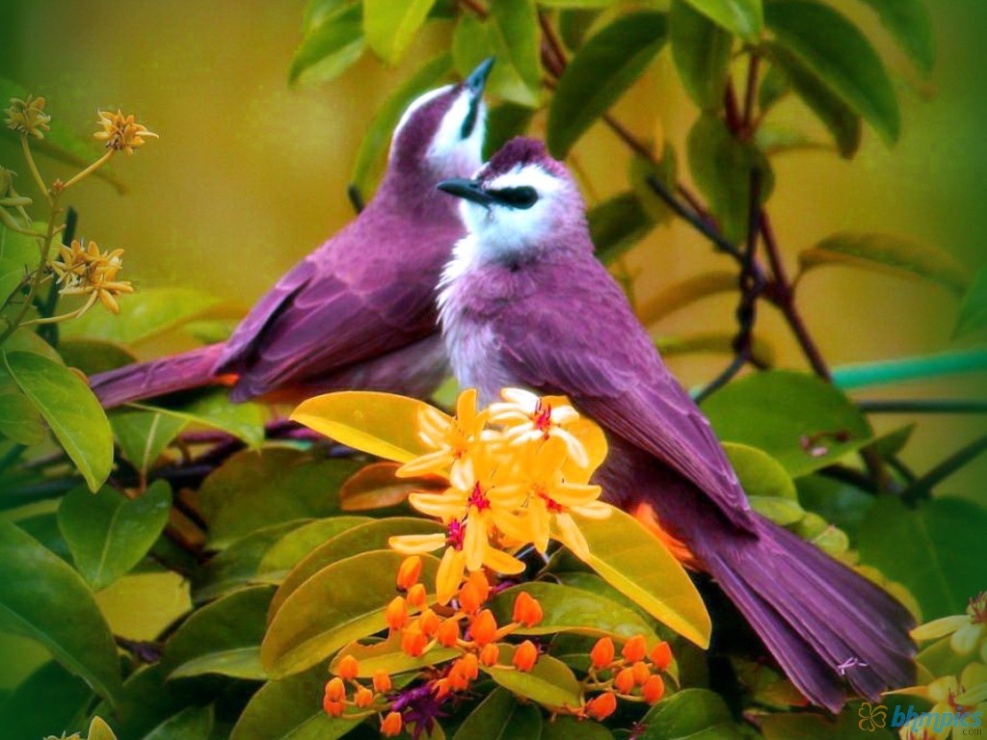 ধন্যবাদ